A day in the life of a Civil Engineer
Microsoft 365 Copilot
Buy
~50 minutes per day
Areas of investment: Project management
Team communication
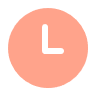 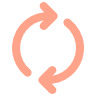 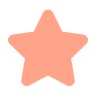 Benefits
Megan 
is a civil engineer responsible for planning, design, and operation of public roads.
7:00 am
8:30 am
9:00 am
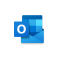 Copilot in Outlook
Review the day’s schedule and prepare for meetings and work by reviewing relevant information.
Draft an email to a supervisor to provide an update on the status of a key project, based on an ongoing email thread containing information on the last week’s work.
Review new data on Traffic Safety from recently conducted corridor study.
Copilot in Teams
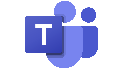 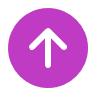 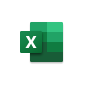 Prompt: Summarize the work completed this week related to the road development project based on the discussion in this email thread.
Prompt: What is the average wait time at traffic lights for cars and pedestrians? How many incidents occurred from April 1 to June 30?
Prompt: Summarize my meetings for today. For each meeting, list participants and link to relevant documents for each meeting.
Copilot in Excel
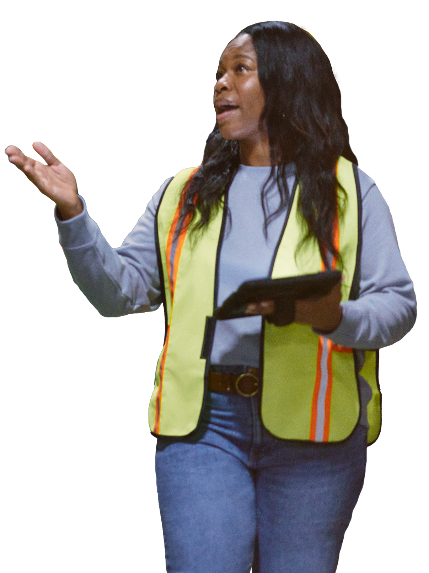 4:00 pm
11:00 am
2:00 pm
Megan creates a new Teams chat with key co-workers who will be supporting a new project. She uses co-pilot to summarize the project.
Megan uses Copilot to quickly generate notes about her days work to keep a record for later reference.
Megan uses Copilot to identify other files available to her that support her work on Traffic Safety.
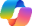 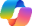 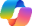 Copilot Chat2
Copilot Chat2
Copilot Chat2
Prompt: Find files related to traffic safety that have been created or edited in the last 30 days.
Prompt: Summarize this chat over the last 24 hours. Create a list of decisions made and the pros and cons raised in discussion.
Prompt: Summarize my meetings from today. Create a table including actions assigned to me, description of the action, and due date.